Flower & Foliage Morphology
Parts of the Flower
Flower Nomenclature (name of parts)
Flower parts
Sepals
Calyx
Tepals
Perianth
Petals
Corolla
Stamen
Pistil
Receptacle
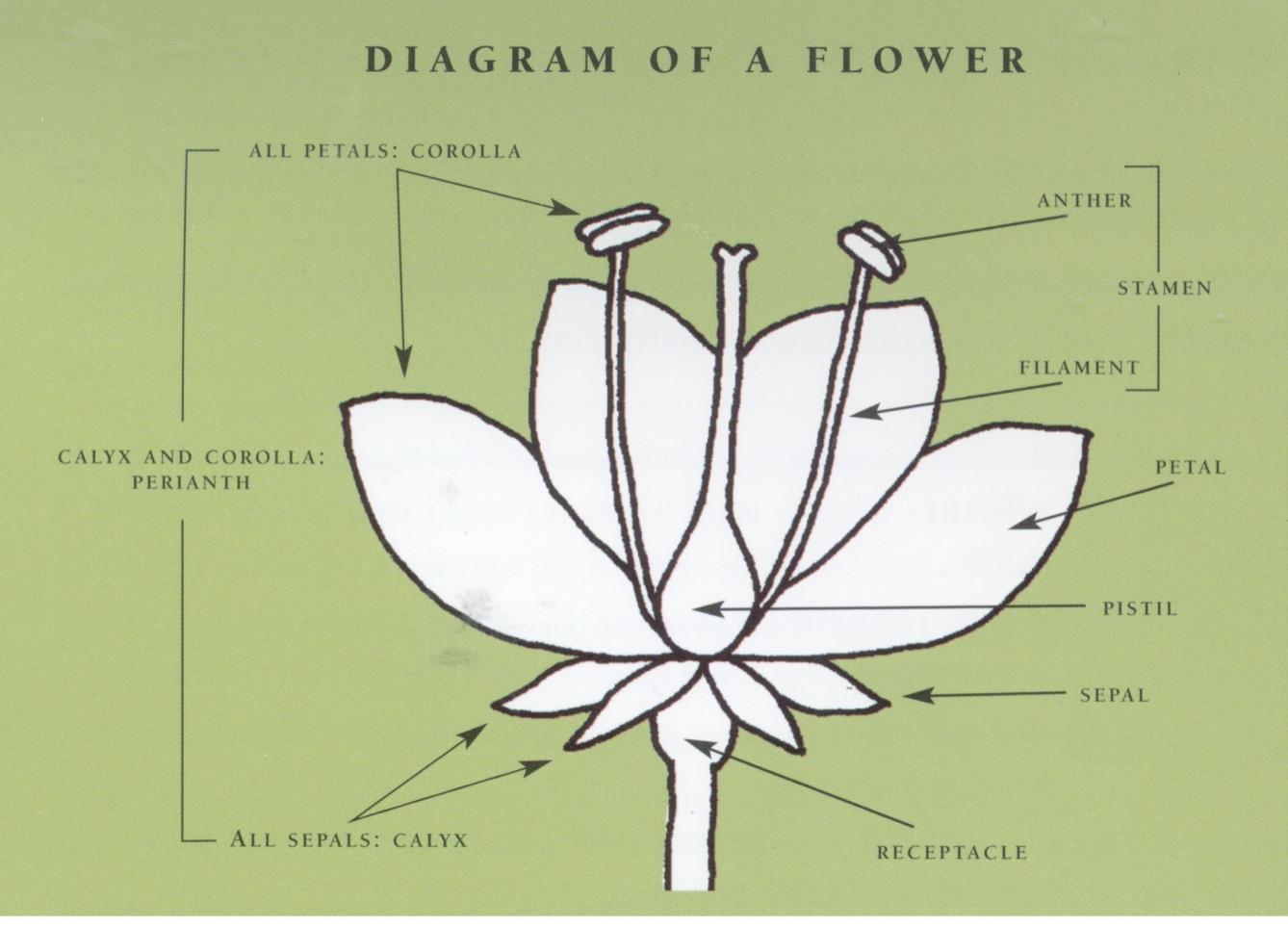 [Speaker Notes: Hunter, Norah T., The Art of Floral Design Second Edition Delmar 2000.
 
The American Institute of Floral Designers, The AIFD Guide to Floral Design: Terms, Techniques, and Traditions.  Intelvid Group 2005]
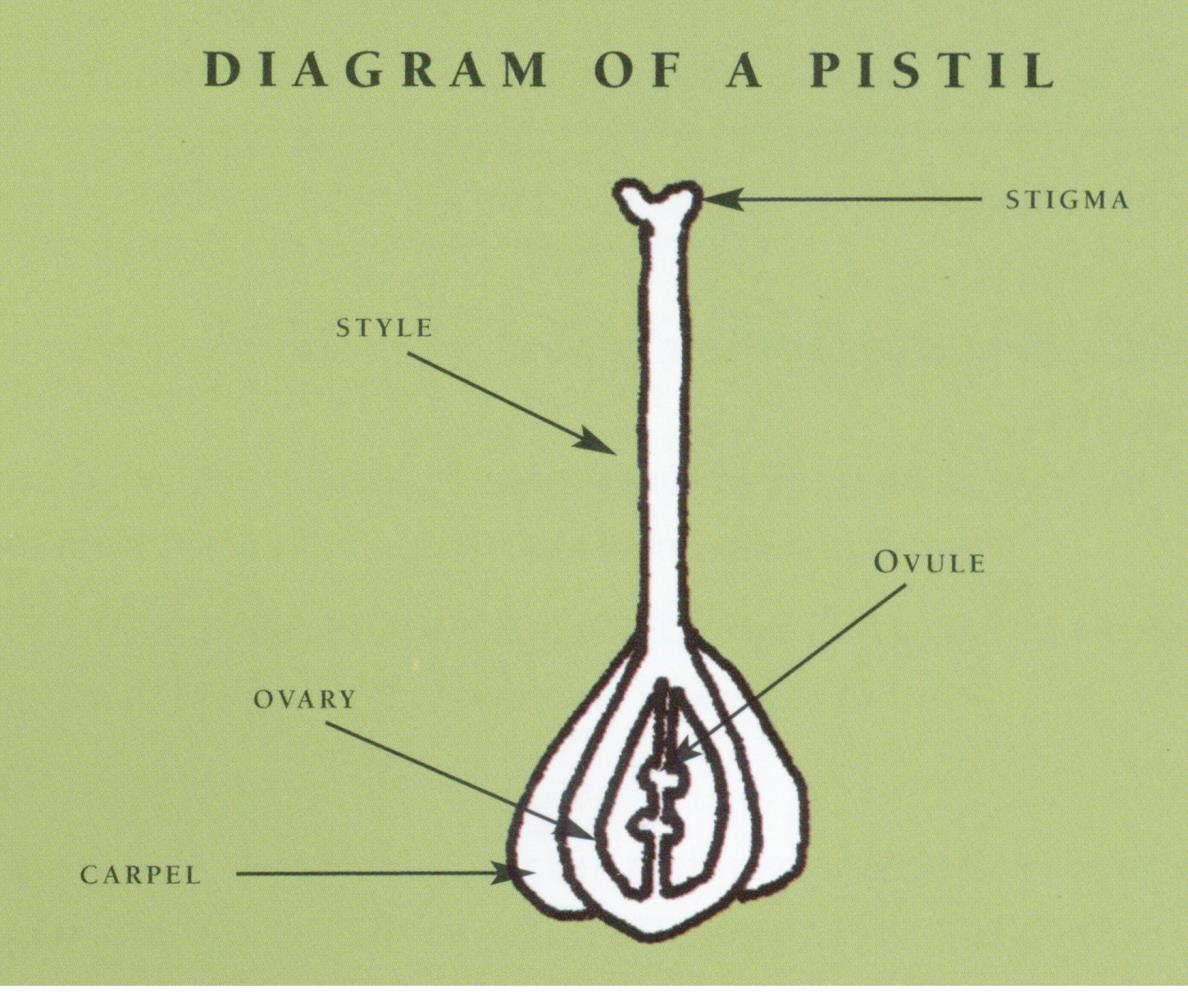 [Speaker Notes: The American Institute of Floral Designers, The AIFD Guide to Floral Design: Terms, Techniques, and Traditions.  Intelvid Group 2005]
Sepals-outermost flower structure that encloses the other flower parts in the bud
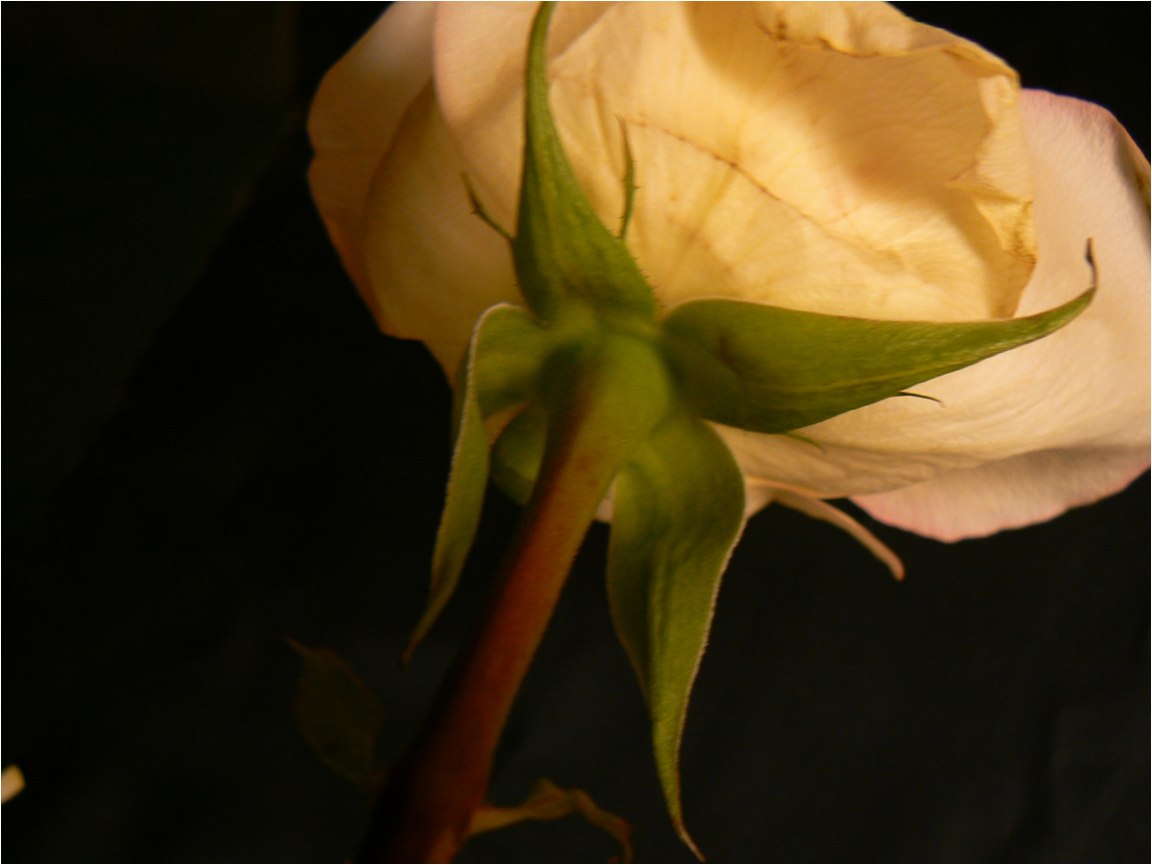 Sepals
[Speaker Notes: Hunter, Norah T., The Art of Floral Design Second Edition Delmar 2000.]
Calyx-collective term for all sepals in a flower
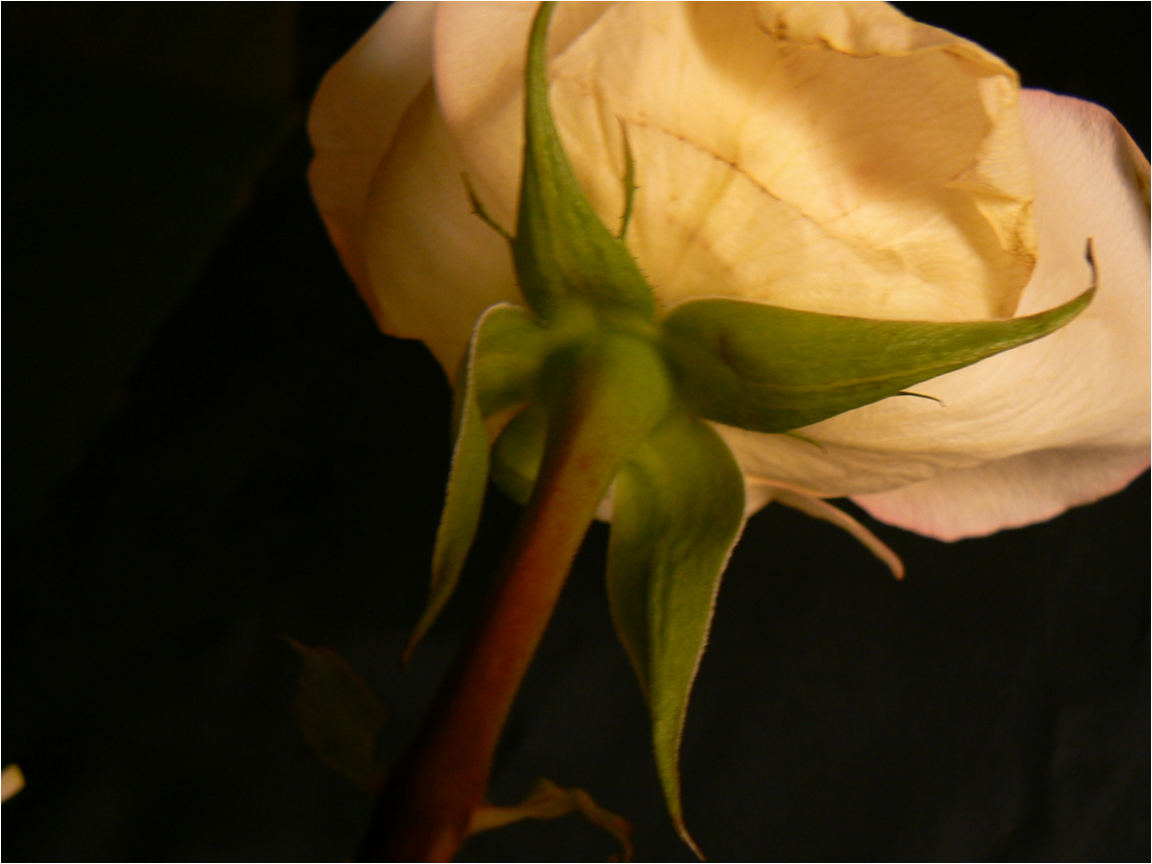 Calyx
[Speaker Notes: Hunter, Norah T., The Art of Floral Design Second Edition Delmar 2000.]
Tepals-both sepals and petals are identical
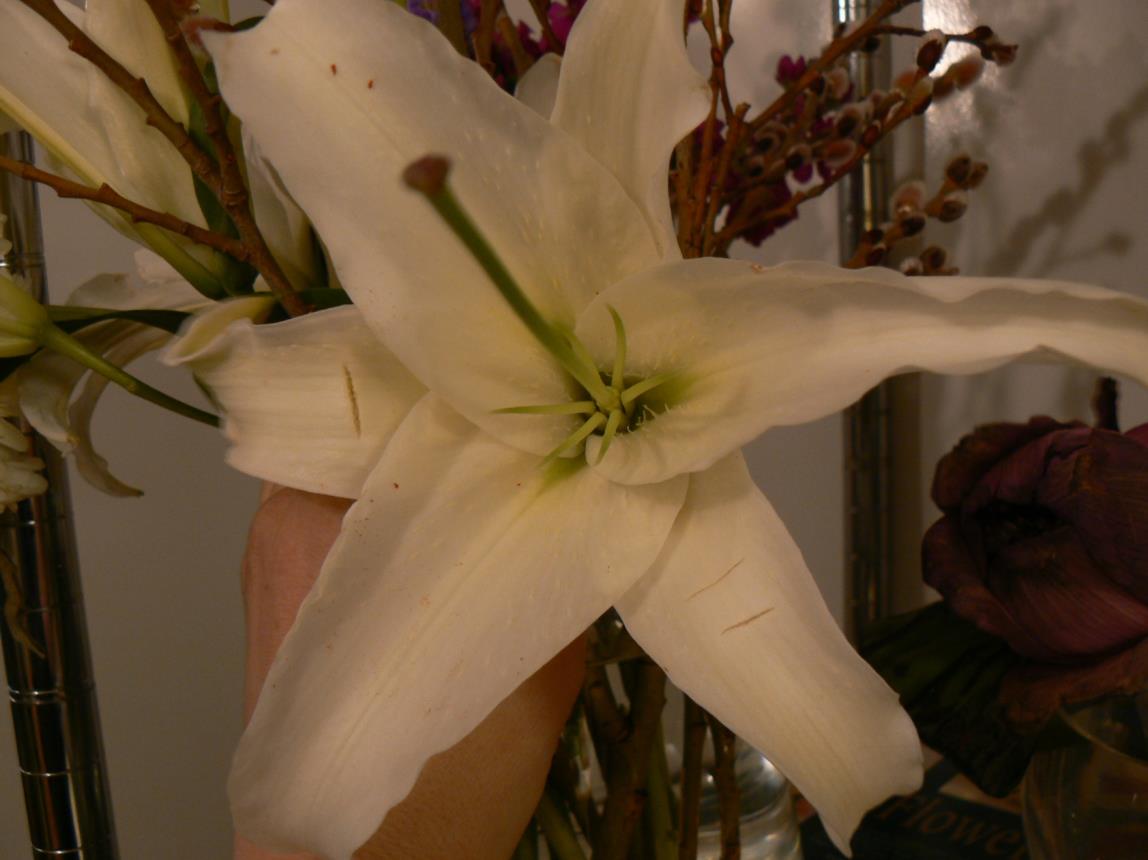 Petals
Sepals
Petals + Sepals = Tepals
Only when sepals and petals look alike.  Inner whorl is petals, outer whorl is sepals.
[Speaker Notes: Hunter, Norah T., The Art of Floral Design Second Edition Delmar 2000.]
Perianth-petals and sepals combined (may or may not be identical)
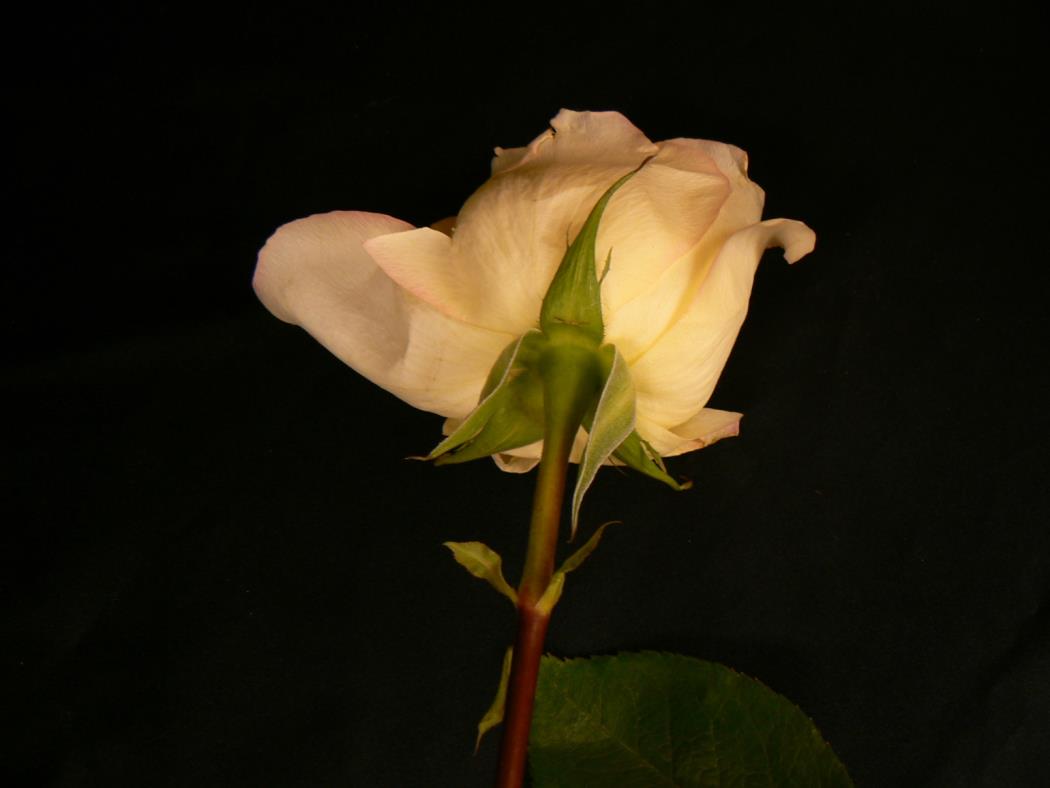 Petals
Perianth
Sepals
[Speaker Notes: Hunter, Norah T., The Art of Floral Design Second Edition Delmar 2000.]
Petals-flower’s showpiece positioned between the sepals and inner flower parts
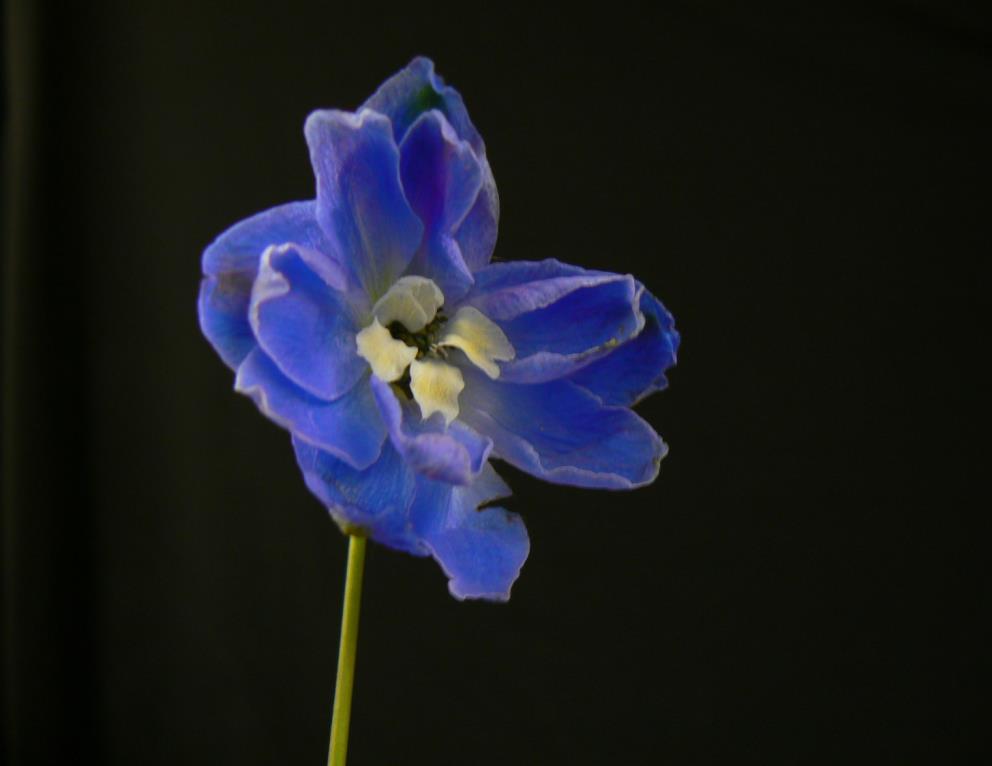 Petal
[Speaker Notes: Hunter, Norah T., The Art of Floral Design Second Edition Delmar 2000.]
Corolla-collective term of all petals in a flower
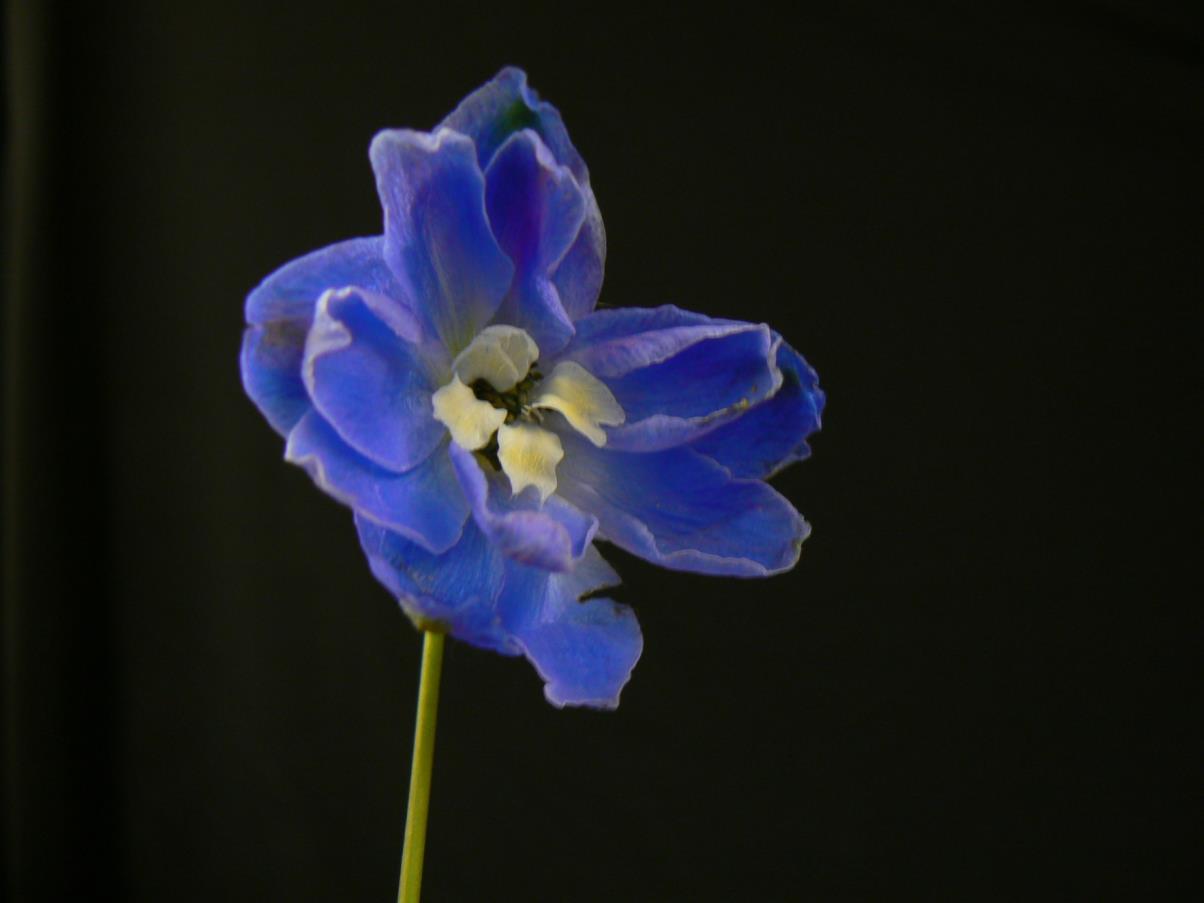 All Petals
Corolla
[Speaker Notes: Hunter, Norah T., The Art of Floral Design Second Edition Delmar 2000.]
Flower Nomenclature
Stamens-male reproductive parts of the flower
Androecium-collective term of all male parts
		“meaning house of man”
Anther-pollen-bearing portion of the stamen
Filament-stalk of the stamen bearing the anther
[Speaker Notes: Hunter, Norah T., The Art of Floral Design Second Edition Delmar 2000.]
Stamen=Anther + Filament
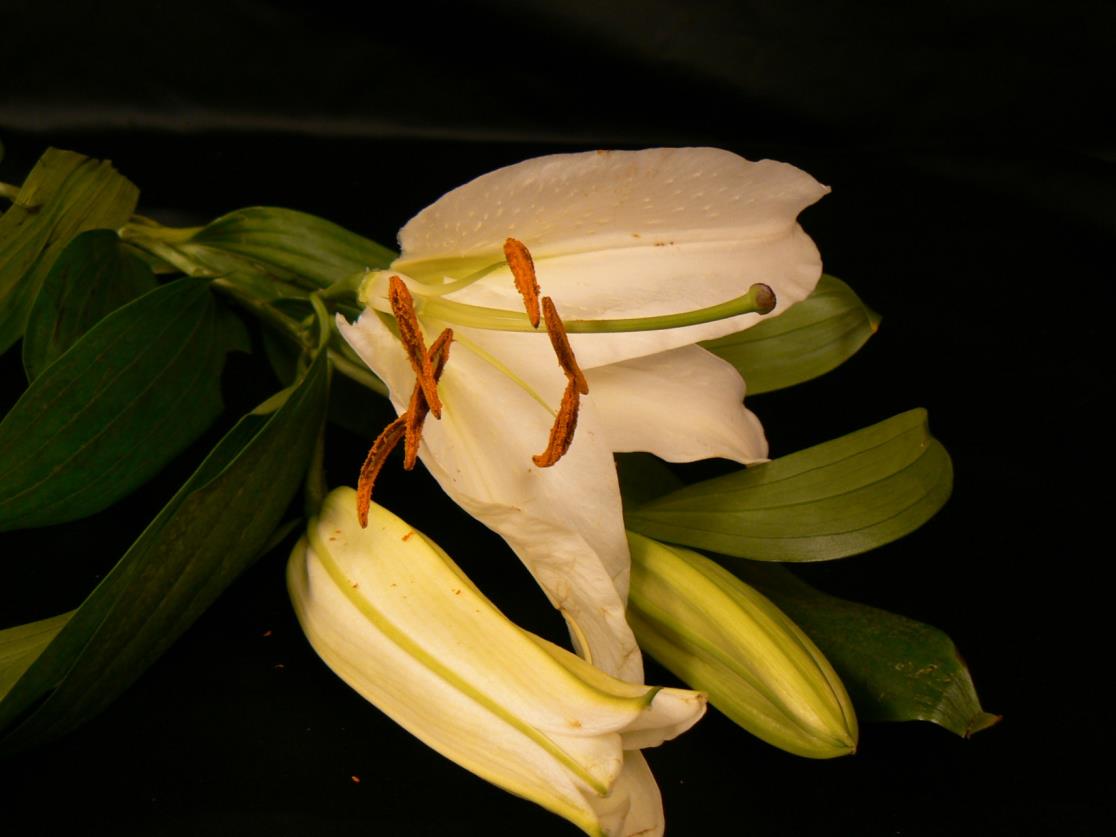 Filament
Stamen
Anther
Stamen=Anther + Filament
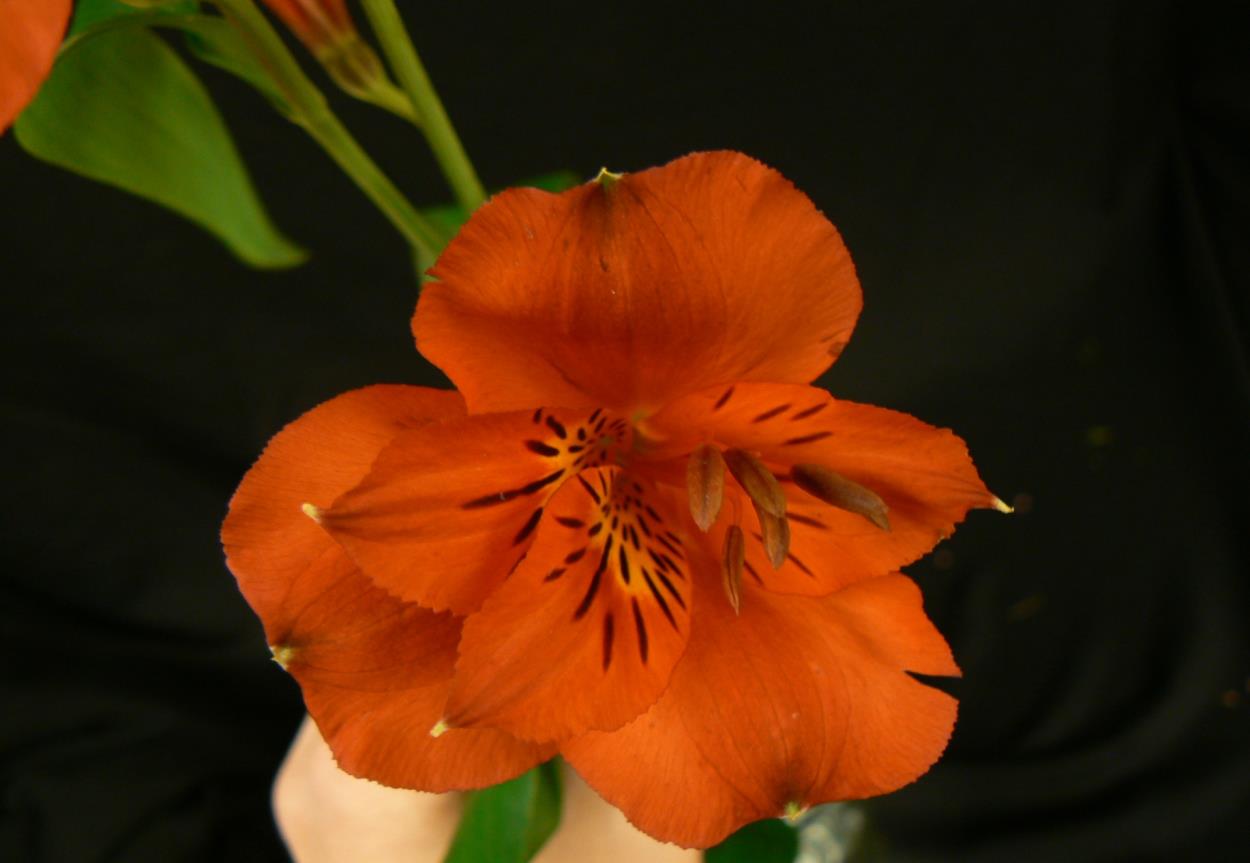 Anther
Stamen
Filament
Flower Nomenclature
Pistils-female reproductive parts of the flower
Gynoecium-collective term of all female parts
			“meaning house of woman”
Stigma-pollen receptive part of the top of the pistil
Style-the slender column of tissue that arises from the top of the ovary
Ovary-enlarged basal portion of a pistil.  It becomes the fruit
Ovules-the structure that becomes a seed after fertilization
Receptacle-stem tip bearing all flower parts
[Speaker Notes: Hunter, Norah T., The Art of Floral Design Second Edition Delmar 2000.]
Pistil=Stigma + Style + Ovary
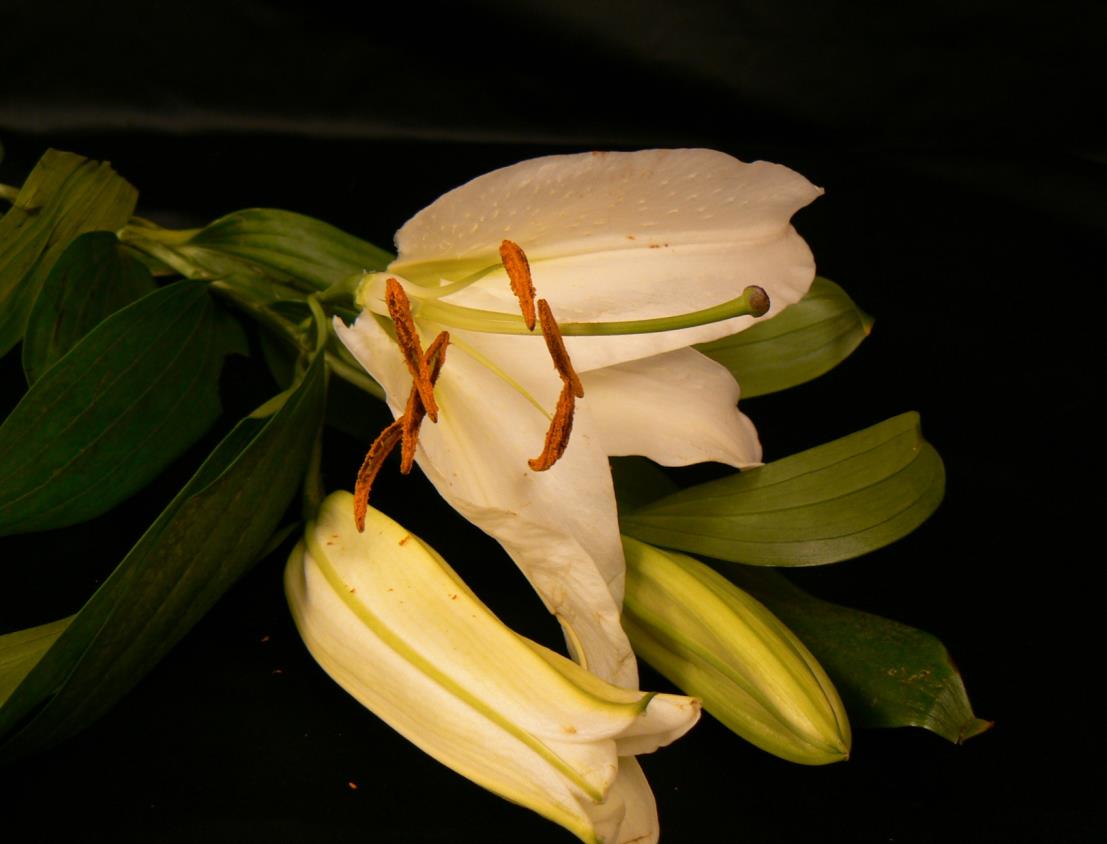 Ovary
Stigma
Style
Pistil
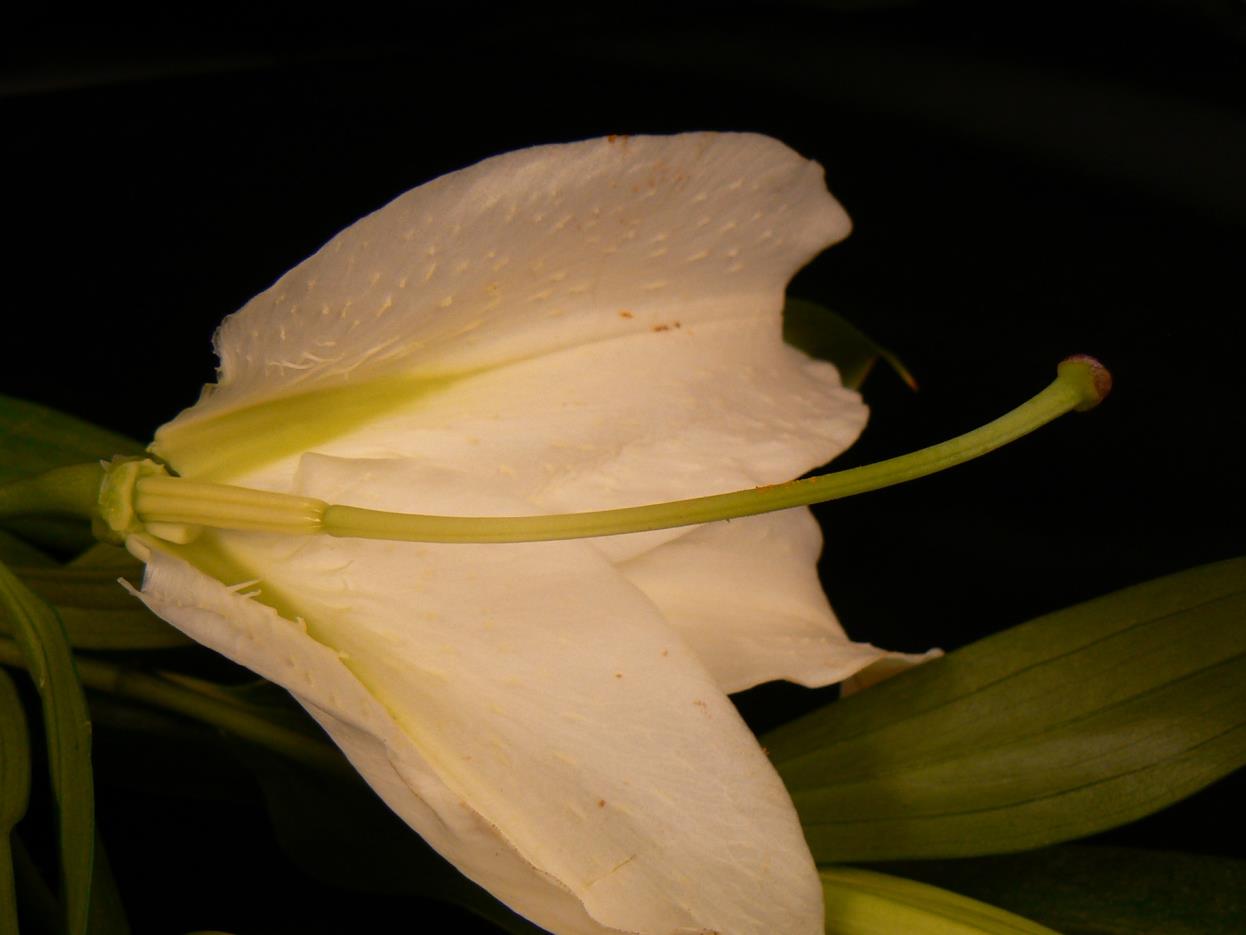 Pistil-female flower parts
Style-long tube
Stigma-sticky
Ovary-develops into fruit
Ovule-develops into seed
(inside ovary)
[Speaker Notes: Hunter, Norah T., The Art of Floral Design Second Edition Delmar 2000.]
Stamen and Pistil
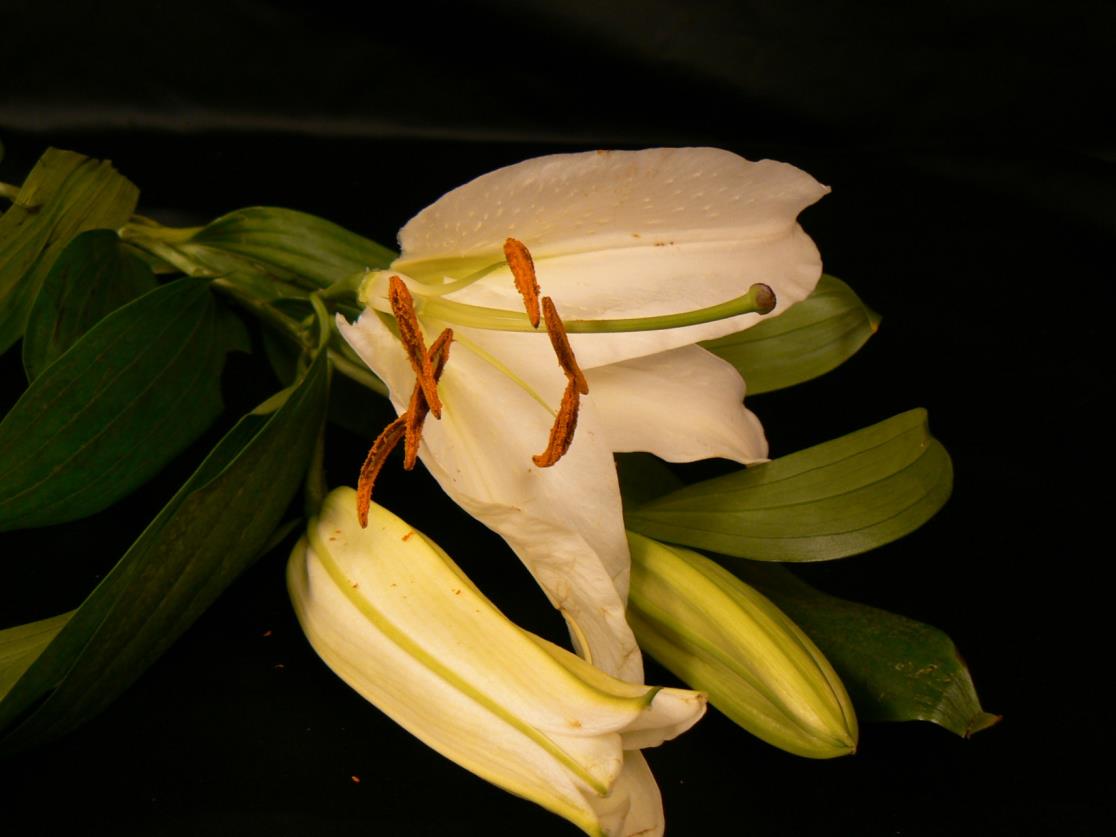 Filament
Stamen
Ovary
Stigma
Style
Anther
Pistil
Identify the Flower Parts
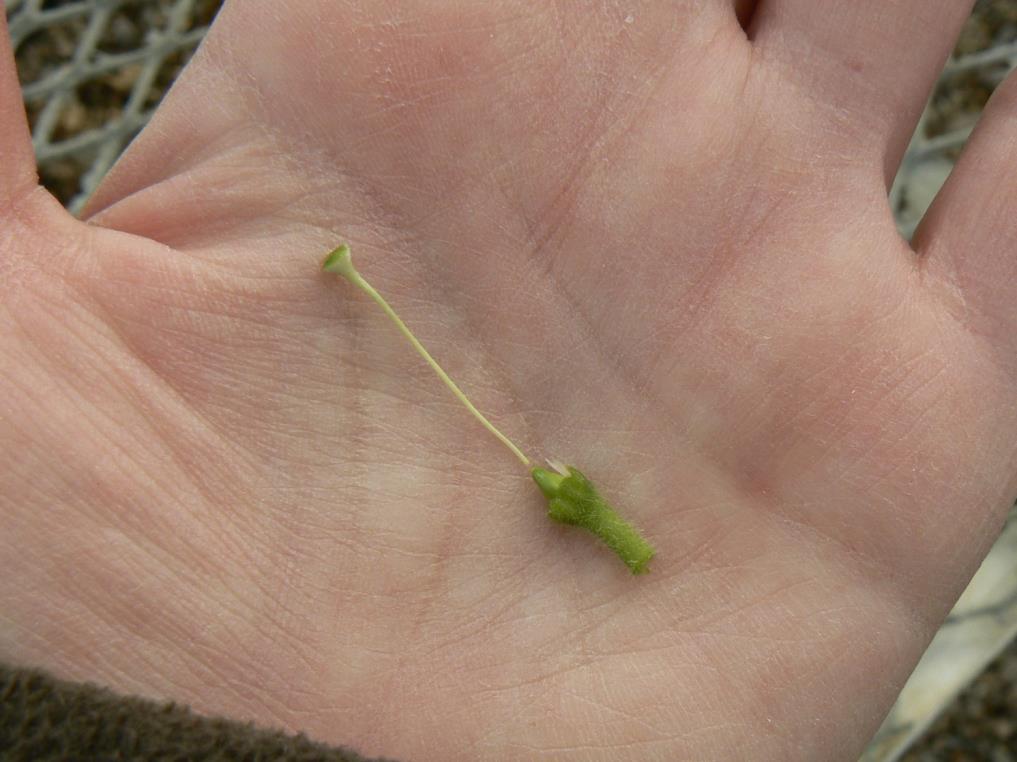 Identify the Flower Parts
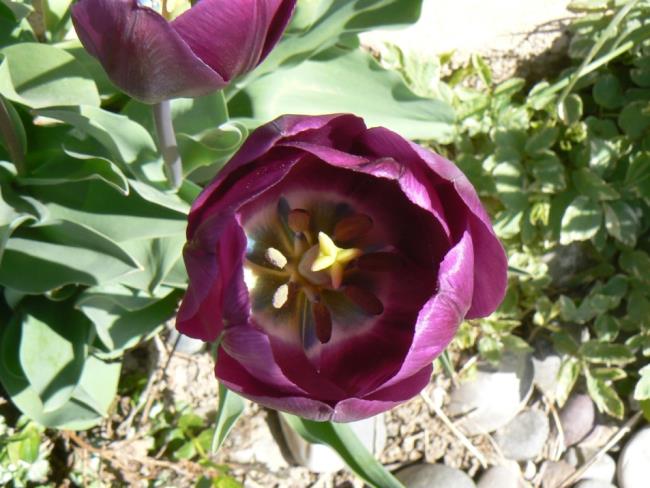 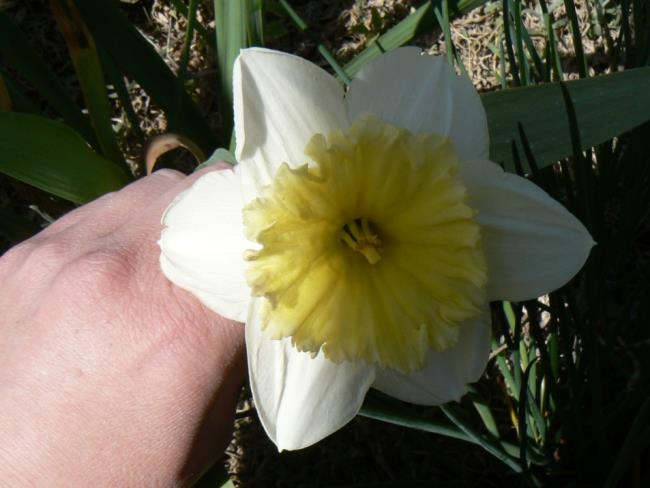 Identify the Flower Parts
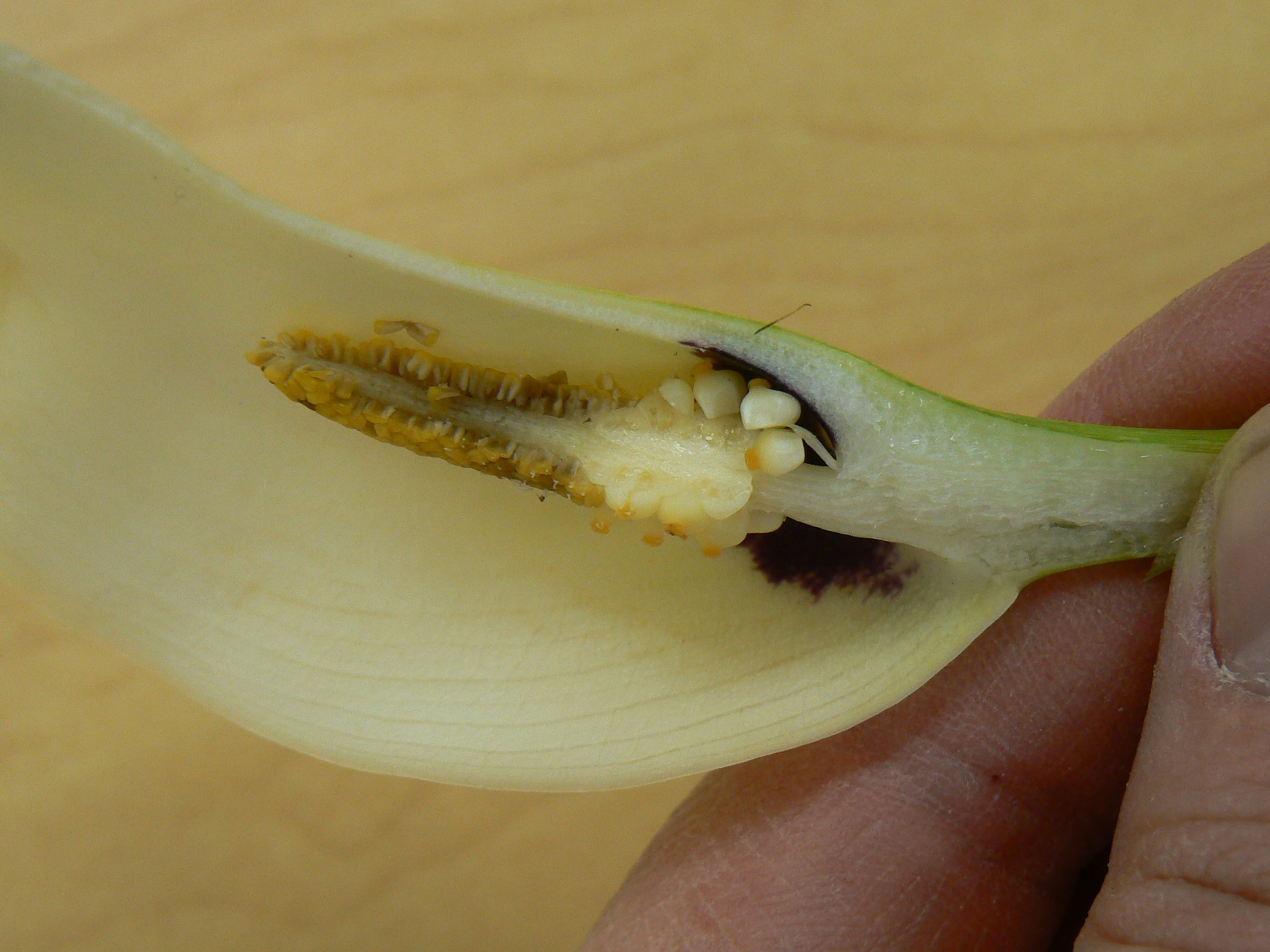 Identify the Flower Parts
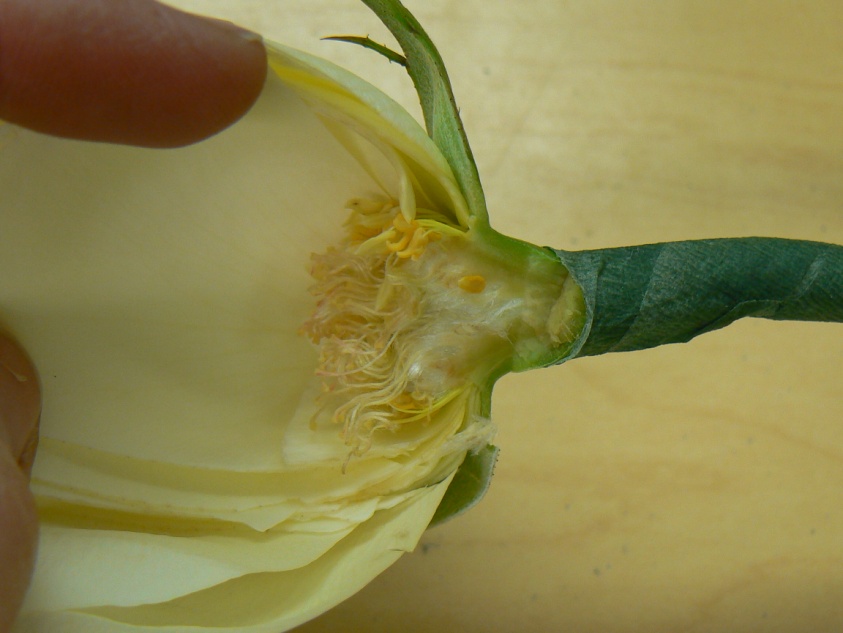 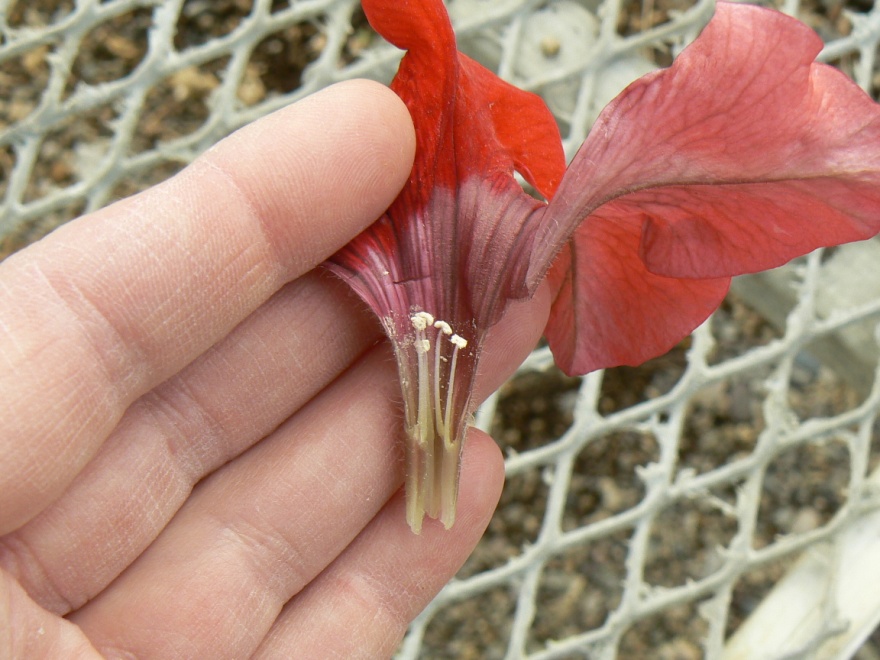 Identify the Flower Parts
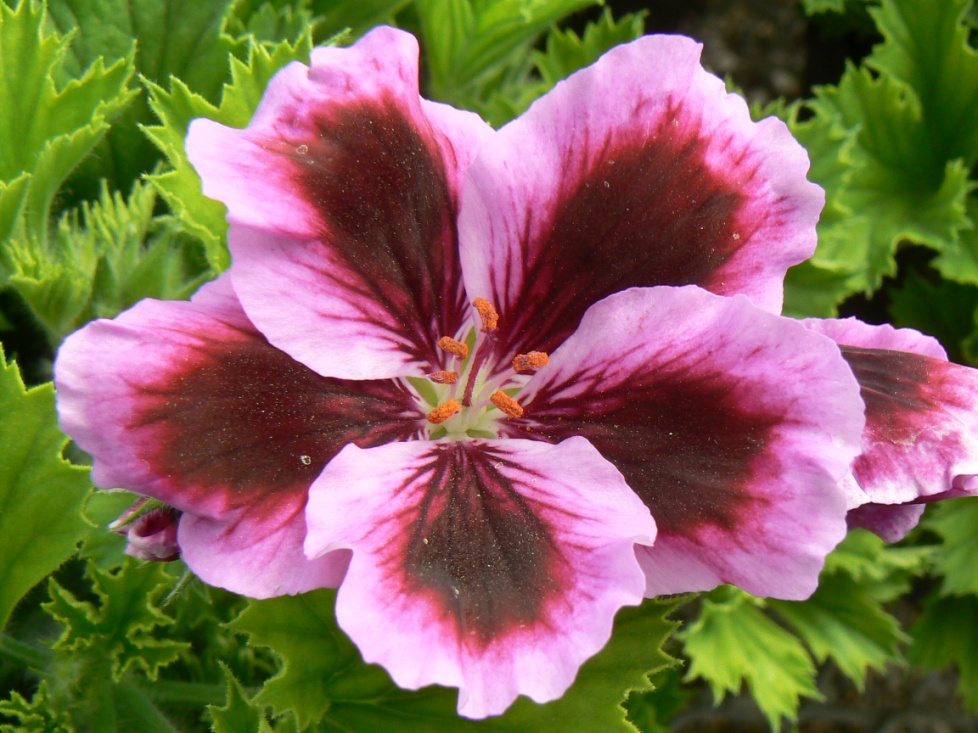 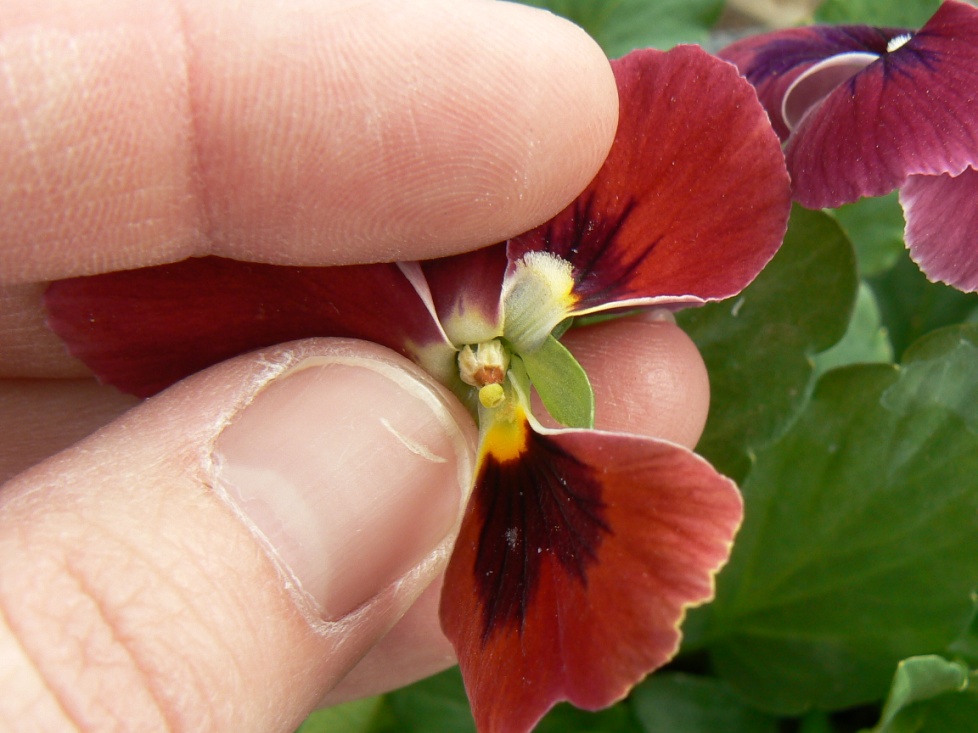 Flower Nomenclature
Solitary flowers-form singly on upright stalks
Perianth structural types
(collective term for the calyx and corolla)
Inflorescence-a flower made of several florets
Florets-one of the small flowers that make up the entire Solitary flowers
Peduncle-main supporting stalk of inflorescence
Pedicels-stalks supporting single flowers
Bracts-modified or reduced leaves from the axils
Axils-upper angle between a leaf where the flowers originate
[Speaker Notes: Hunter, Norah T., The Art of Floral Design Second Edition Delmar 2000.]
Flower Nomenclature
Inflorescence patterns
Spike
Raceme
Panicle
Corymb
Cyme
Umbel
Spadix
spathe
Catkin
Head
ray florets
disc florets
[Speaker Notes: Hunter, Norah T., The Art of Floral Design Second Edition Delmar 2000.]
Spike—unbranched inflorescence form consisting of a main stalk with stemless florets attached along its length  liatris, gladiola
[Speaker Notes: Hunter, Norah T., The Art of Floral Design Second Edition Delmar 2000.]
Raceme—an unbranched inflorescence form consisting of a main stalk with florets attached along its length by short pedicels
[Speaker Notes: Hunter, Norah T., The Art of Floral Design Second Edition Delmar 2000.]
Panicle—a loosely branched, pyramidal inflorescence form
[Speaker Notes: Hunter, Norah T., The Art of Floral Design Second Edition Delmar 2000.]
Corymb—a flat-topped, open flower cluster, blooming from the outside edges in
[Speaker Notes: Hunter, Norah T., The Art of Floral Design Second Edition Delmar 2000.]
Cyme—a broad, usually flat-topped inflorescence with center flowers opening first
[Speaker Notes: Hunter, Norah T., The Art of Floral Design Second Edition Delmar 2000.]
Umbel—an inflorescence in the shape of an inverted umbrella having pedicels radiating from one point
[Speaker Notes: Hunter, Norah T., The Art of Floral Design Second Edition Delmar 2000.]
Spadix—a fleshy spike which carries numerous minute flowers embedded on its surface, usually surrounded by a colorful bract called a spathe
Spadix
Spathe
[Speaker Notes: Hunter, Norah T., The Art of Floral Design Second Edition Delmar 2000.]
Catkin—an elongated inflorescence of unisexual flowers on a woody plant	pussy willow, oak, walnut, birch
[Speaker Notes: Hunter, Norah T., The Art of Floral Design Second Edition Delmar 2000.]
Head--a dense inflorescence of small, often stalkless flowers.
Ray florets—linear, petal-like floret attached at the perimeter
Disk florets—tubular flowers found in the center of a composite or daisy-like flower
Disk Florets
Ray Florets
[Speaker Notes: Hunter, Norah T., The Art of Floral Design Second Edition Delmar 2000.]
Leaf Nomenclature
Leaf parts
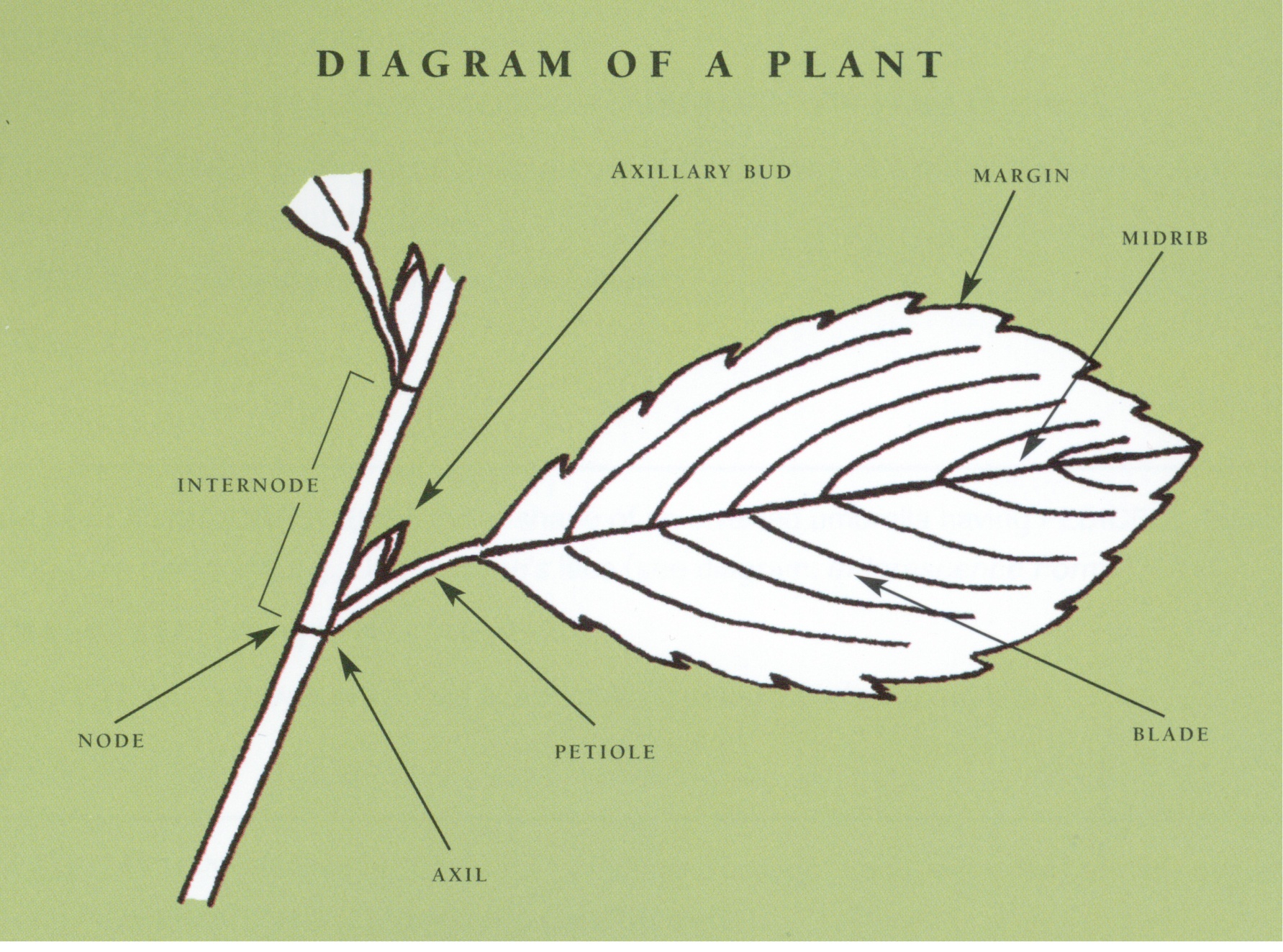 [Speaker Notes: The American Institute of Floral Designers, The AIFD Guide to Floral Design: Terms, Techniques, and Traditions.  Intelvid Group 2005]
Leaf Shapes
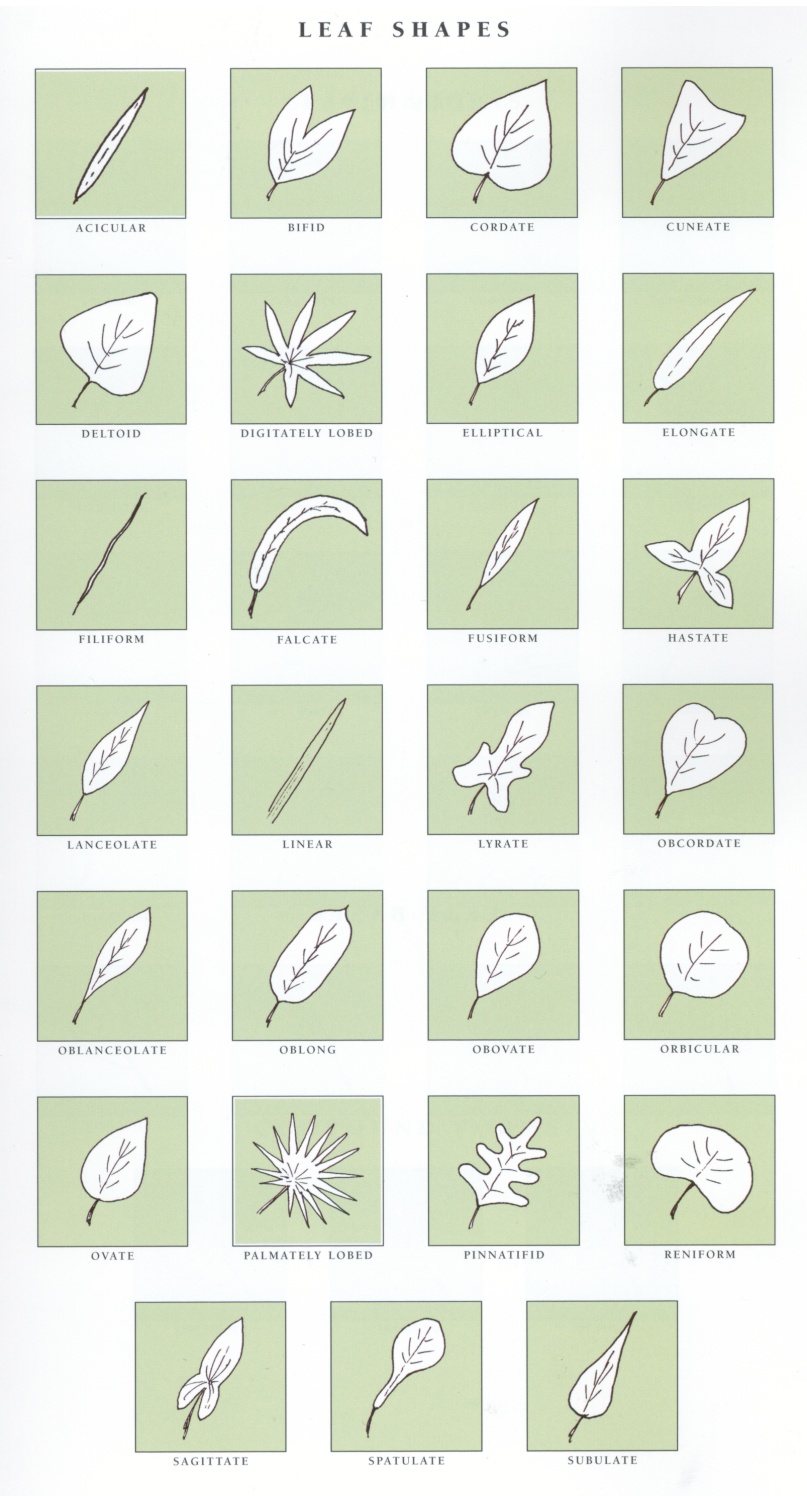 [Speaker Notes: The American Institute of Floral Designers, The AIFD Guide to Floral Design: Terms, Techniques, and Traditions.  Intelvid Group 2005]
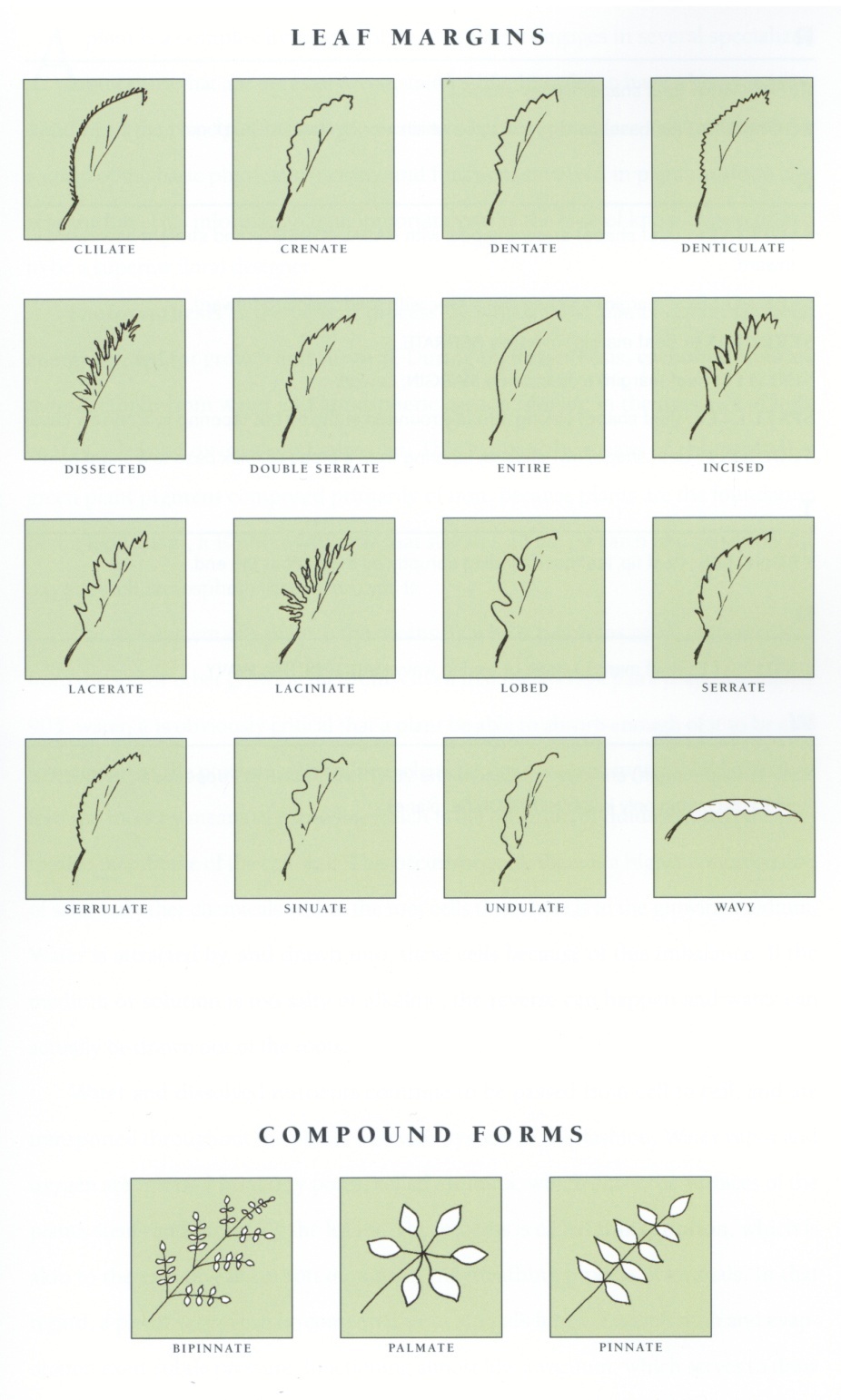 Leaf Margins
[Speaker Notes: The American Institute of Floral Designers, The AIFD Guide to Floral Design: Terms, Techniques, and Traditions.  Intelvid Group 2005]
Leaf Tips & Bases
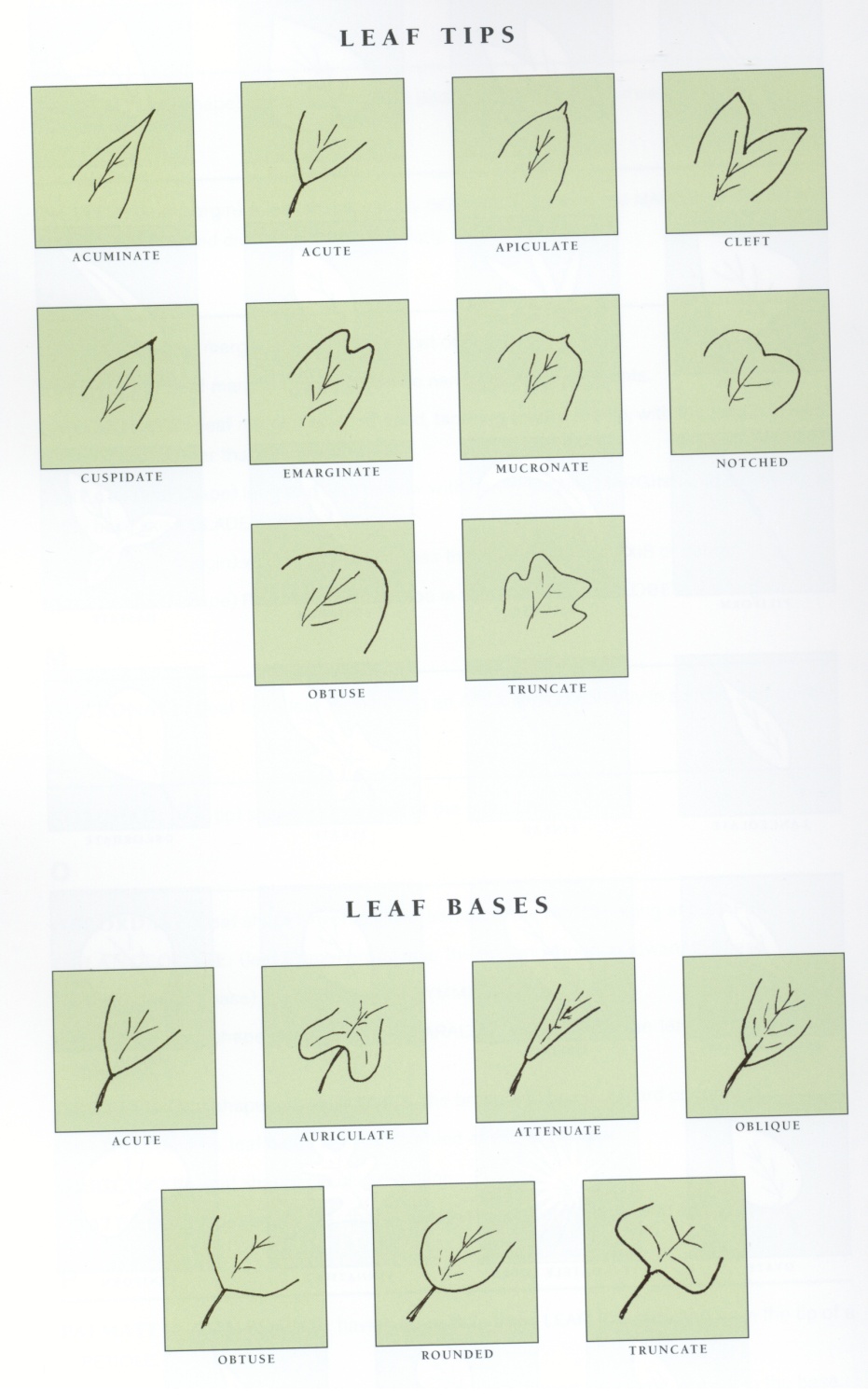 [Speaker Notes: The American Institute of Floral Designers, The AIFD Guide to Floral Design: Terms, Techniques, and Traditions.  Intelvid Group 2005]
Flower Parts Quiz
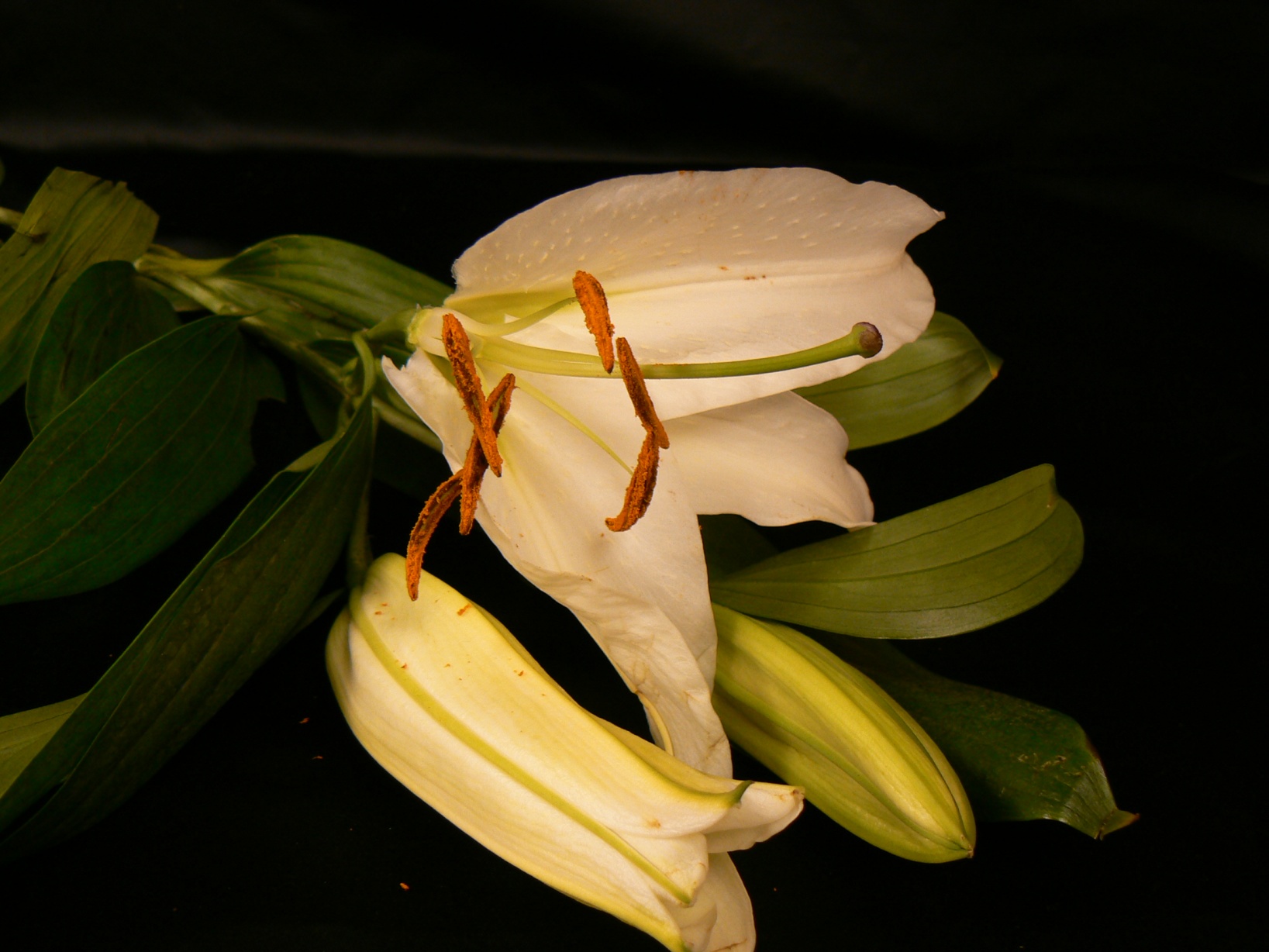 1.
2.
4.
5.
6.
3.
7.
Examples of Student Activities
Clay Flower
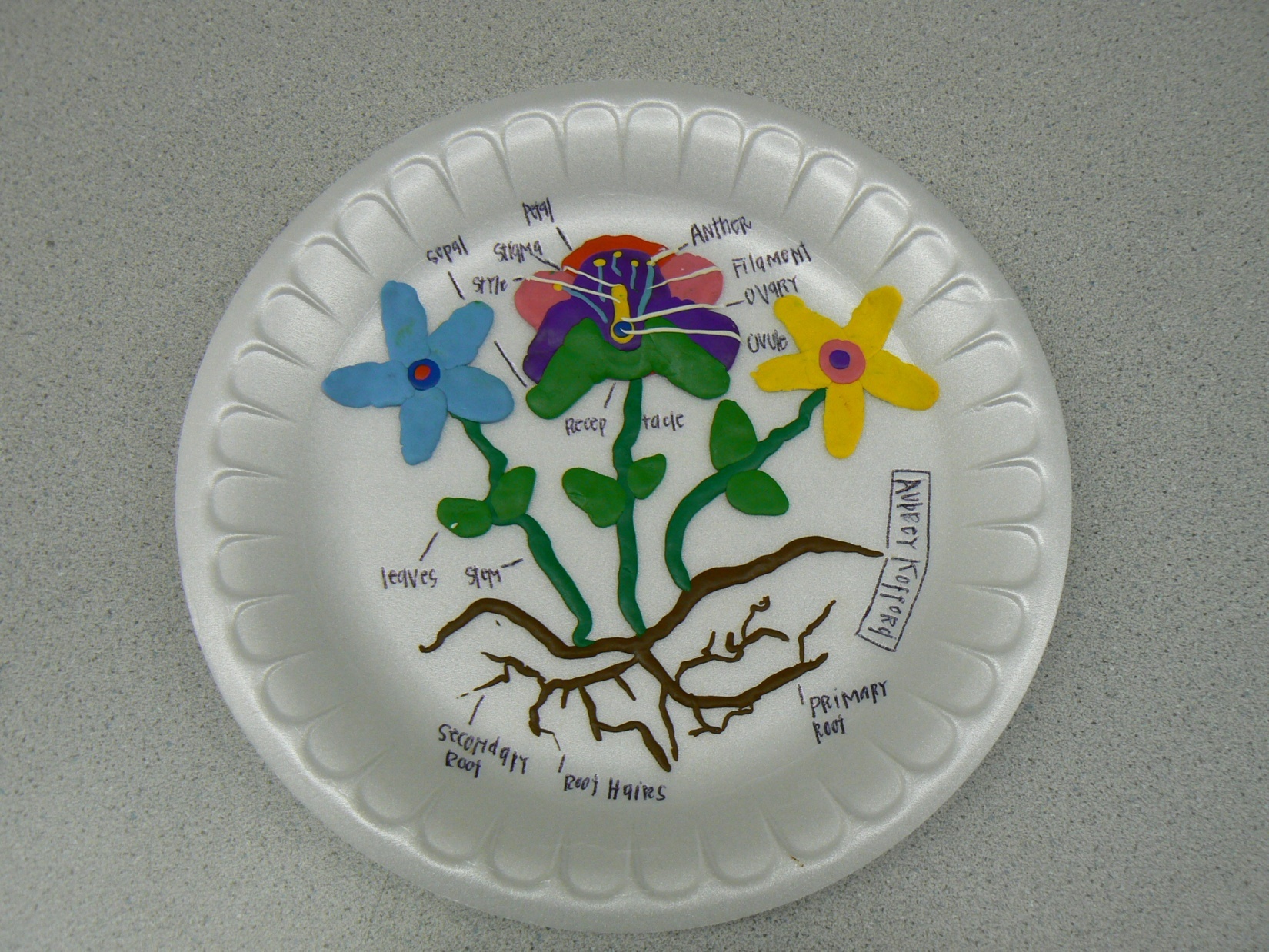 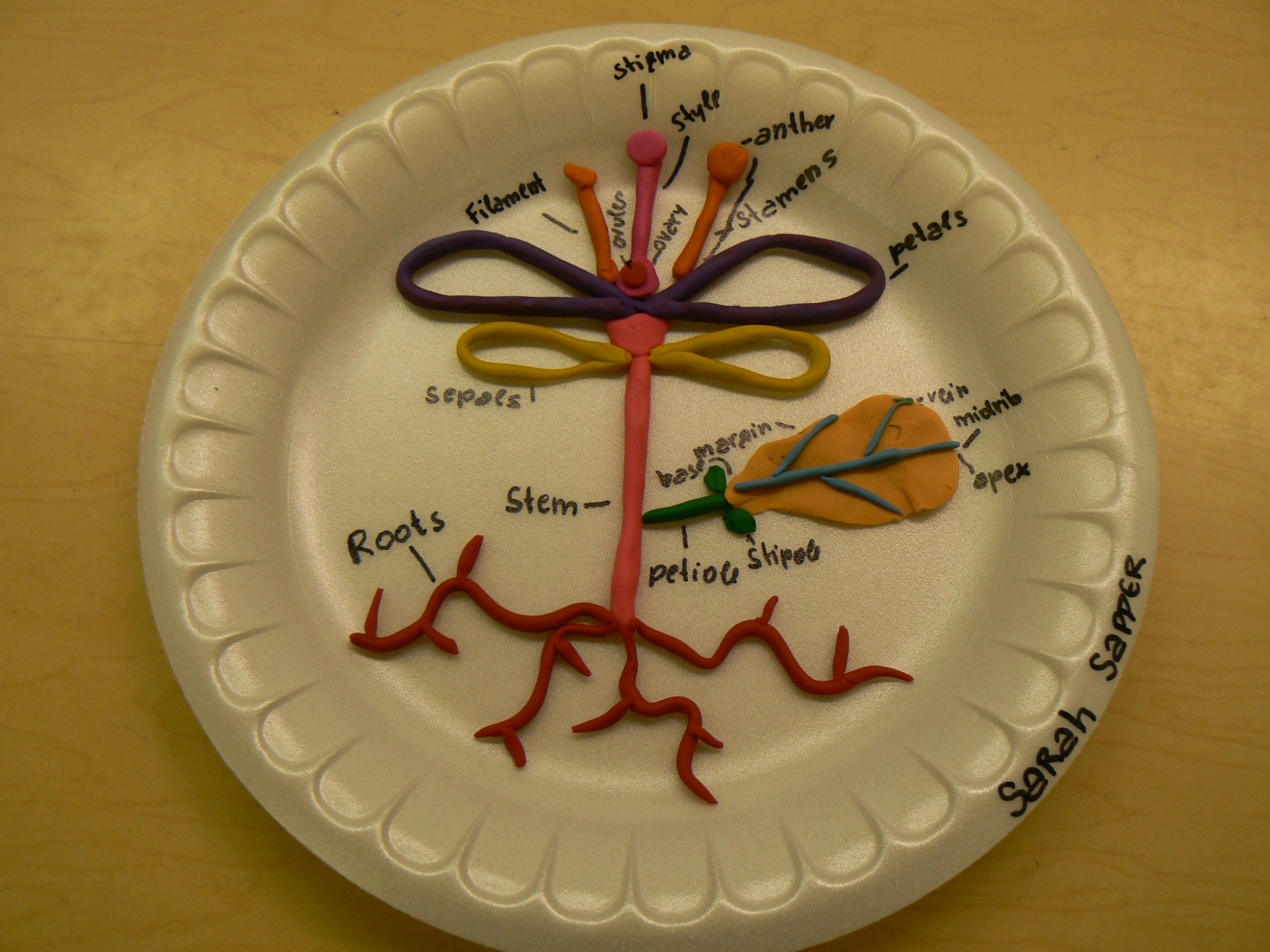